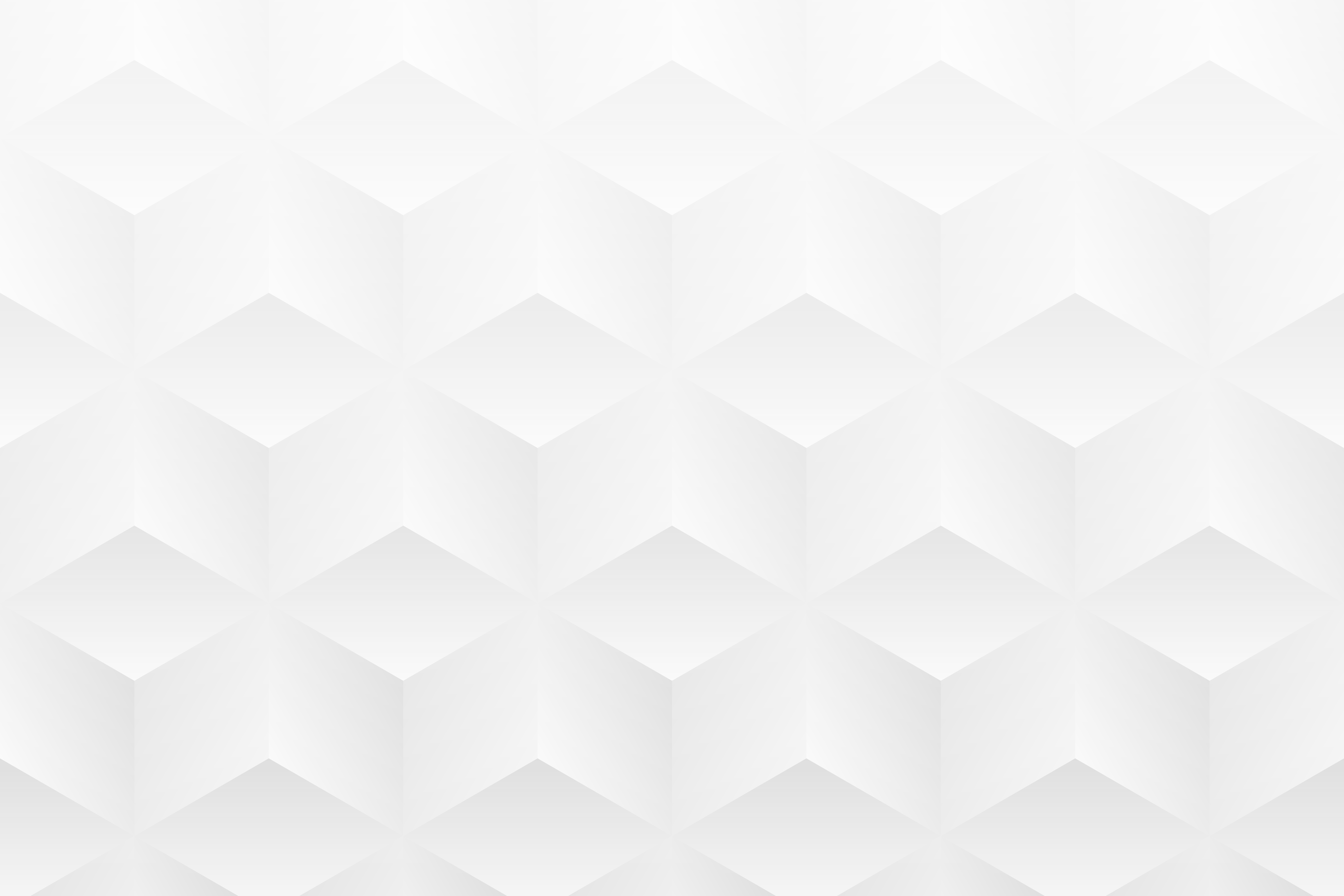 PowerPoint 形式の顧客重視型キャンバス テンプレート サンプル
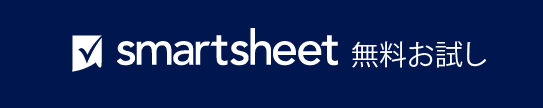 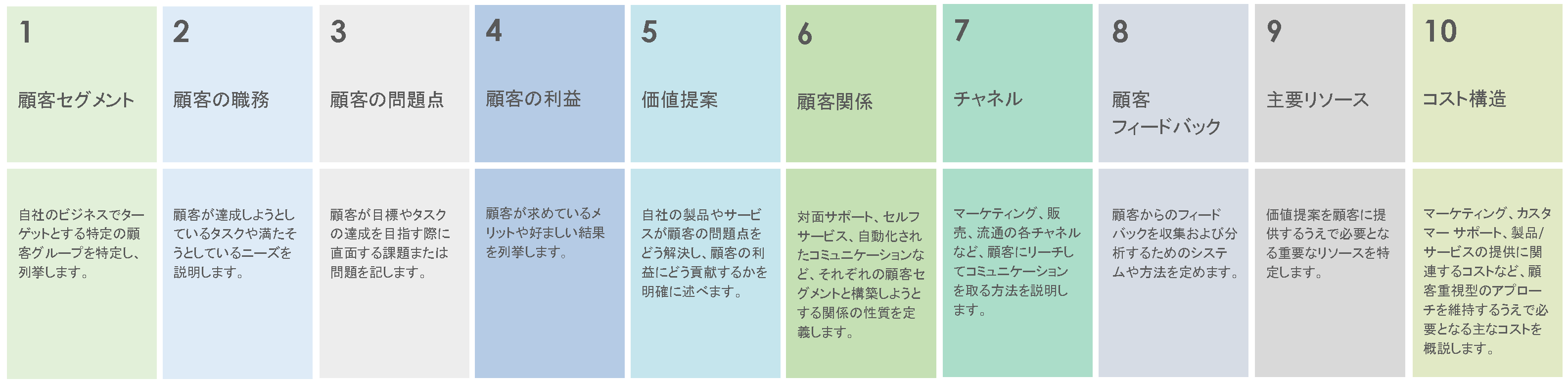 以下の指示はテンプレートの記入に関するガイドであり、顧客のニーズを理解し、それを満たすことに集中するうえで役立ちます。
顧客重視型キャンバス テンプレート サンプル
3
4
5
2
1
顧客の利益
顧客セグメント
顧客の職務
価値提案
顧客の問題点
高速で環境に優しく、幅広くアクセスできる EV 充電ソリューションを提供する。
これには、業務用 EV の充電管理を効率的に行うための革新的テクノロジーが含まれます。
個人の EV 所有者、業務用 EV の保有企業、および充電インフラストラクチャが不足している都市部の住民。
利用可能な充電ステーションを見つけるのが難しい、充電時間が長い、料金と品質が一貫していない。
充電ステーションへの迅速かつ簡単なアクセス、手頃で透明性のある料金、強化された充電テクノロジー。
便利で信頼性が高い高速 EV 充電ソリューションを求めている。業務用 EV の充電を効率的に管理する。
顧客重視型キャンバス テンプレート サンプル
8
9
10
7
6
主要リソース
顧客関係
チャネル
コスト構造
顧客フィードバック
充電ステーション インフラストラクチャへの投資、技術開発とメンテナンス、マーケティング、およびカスタマー サポートにかかる経費。
使いやすいモバイル アプリ、迅速なカスタマー サービス、および地域社会とのつながりを通じてロイヤルティを構築する。
電子メールとアプリを介した定期的な顧客アンケート、Web サイトのフィードバック セクション、ソーシャル メディア チャネルのモニタリング。
戦略的に配置された充電ステーションのネットワーク、高度な充電テクノロジー、専任のカスタマー サポート チーム。
充電ステーションの場所を特定してアクセスするためのモバイル アプリ、アカウント管理用のオンライン プラットフォーム、カスタマー サービス ホットライン。